GCSE Spanish F- Knowledge Organiser 8       Modulo 8: Hacia un mundo mejor (theme: international and global dimensions)
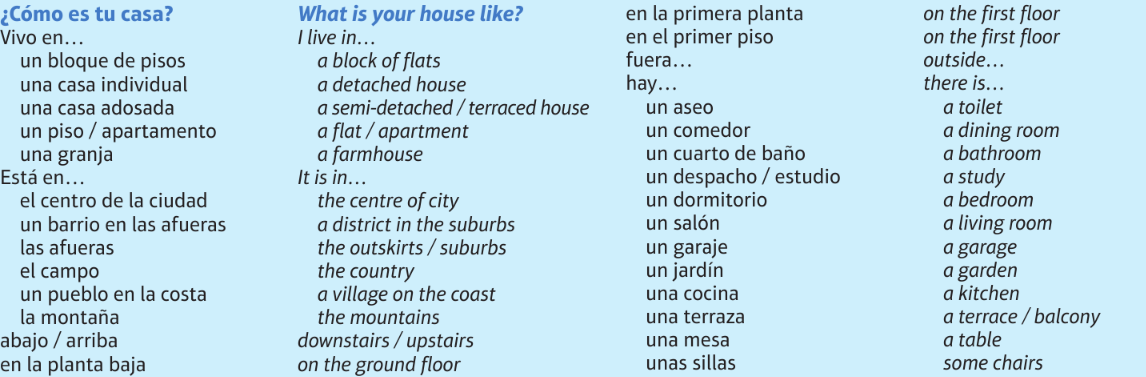 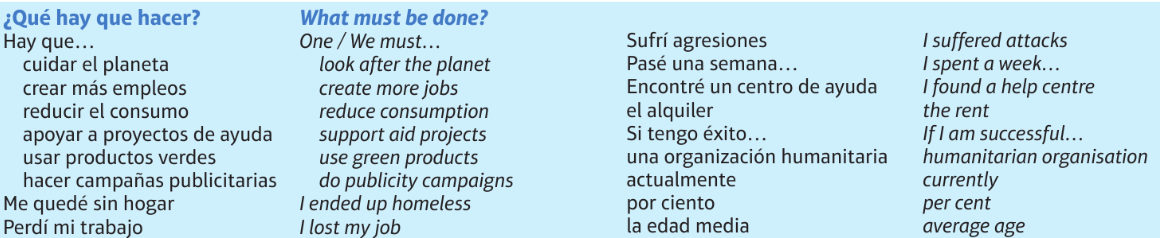 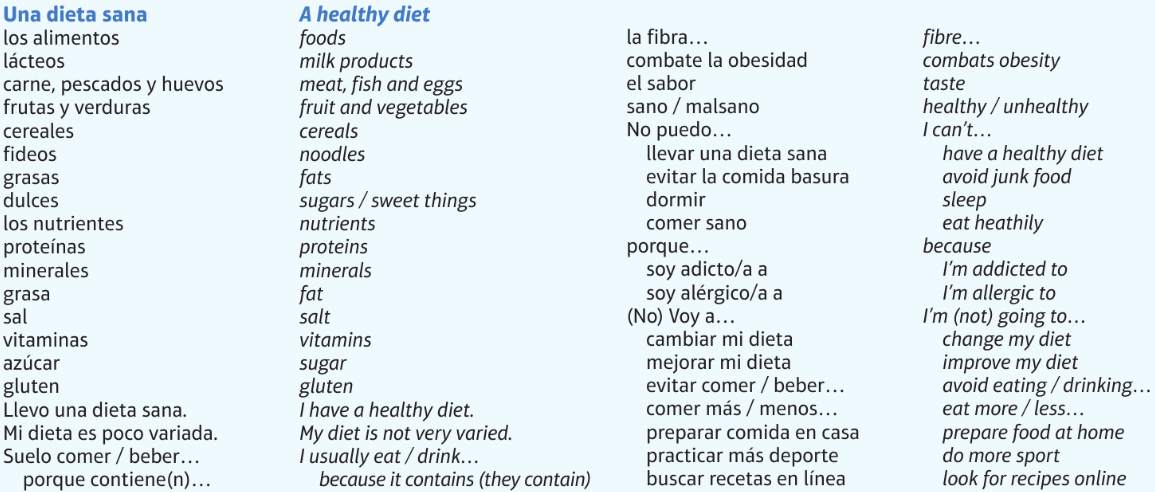 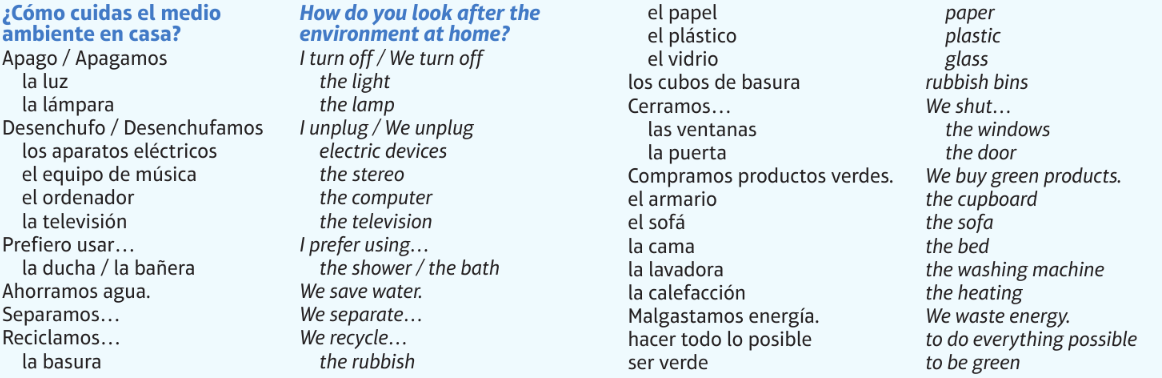 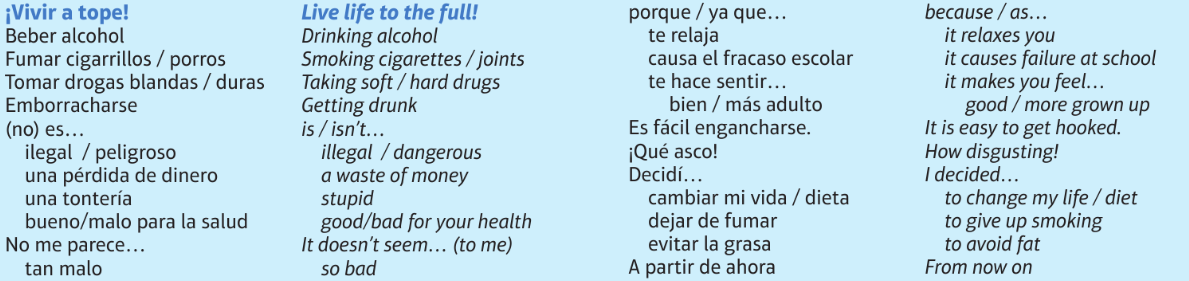 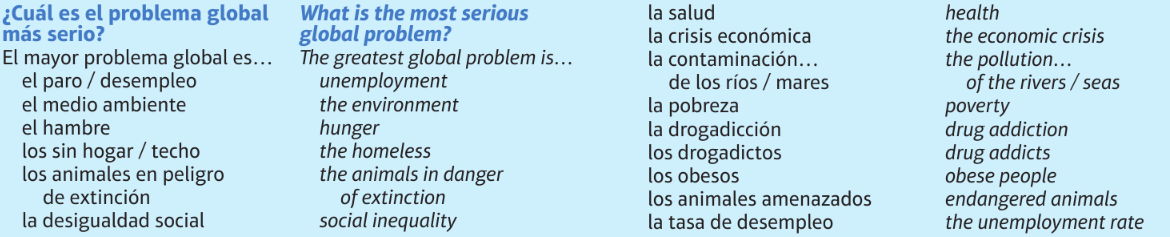 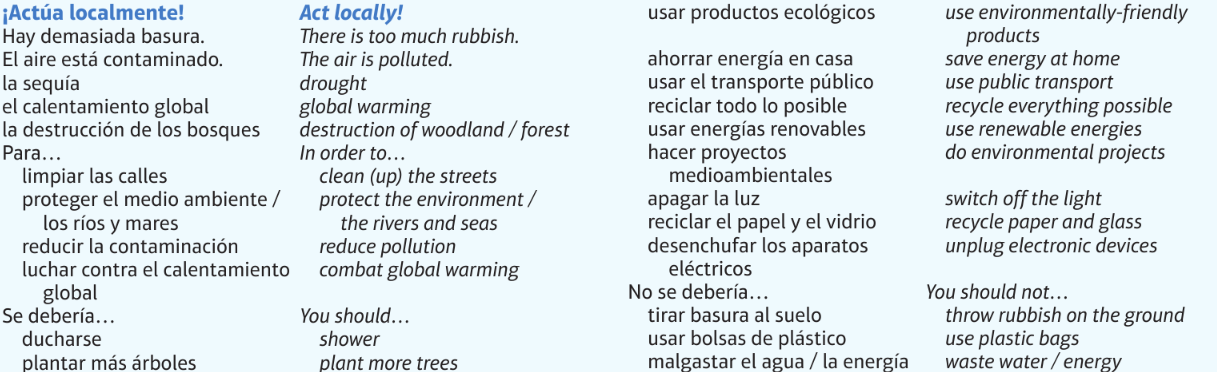 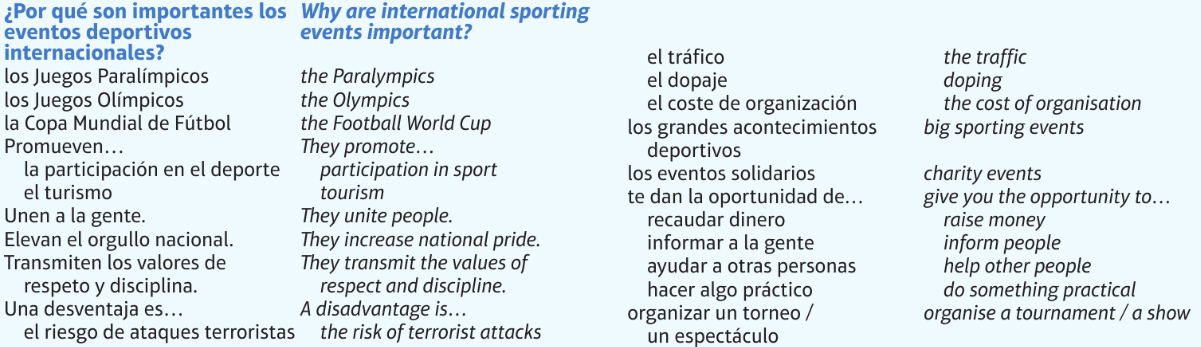 GCSE Spanish F- Knowledge Organiser 8       Modulo 8: Hacia un mundo mejor (theme: international and global dimensions)
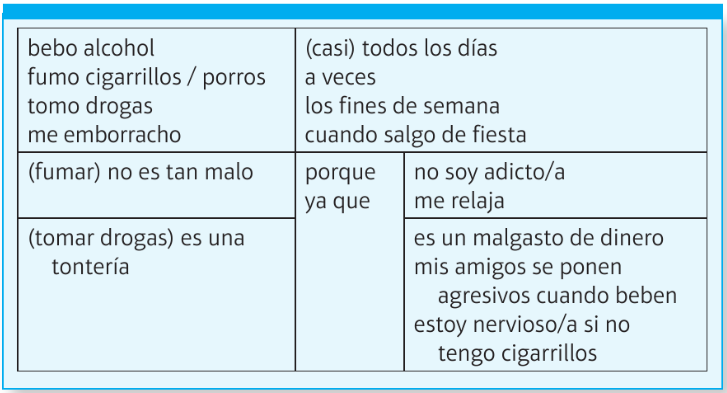 LEARNING OBJECTIVE: Puedo hablar y dar mi  opinión justificada sobre:
Cuestiones globales. 
Actuar localmente.
Tipos de vida sana.
Eventos deportivos internacionales.
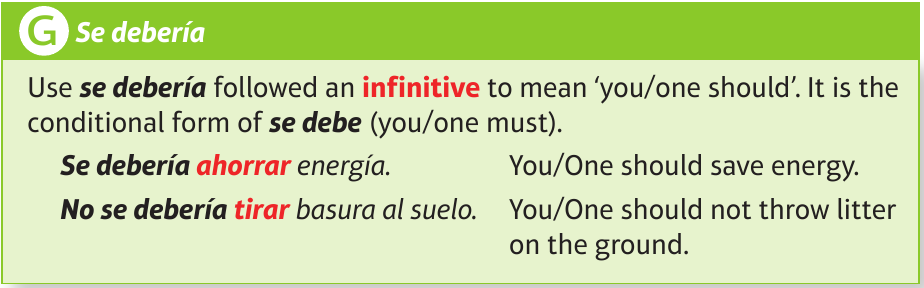 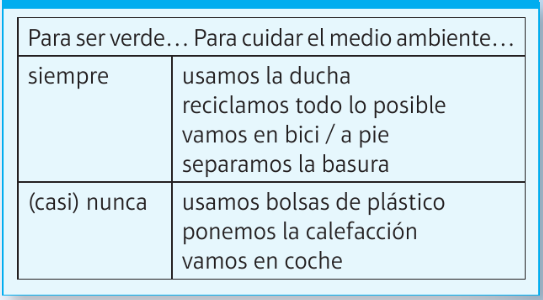 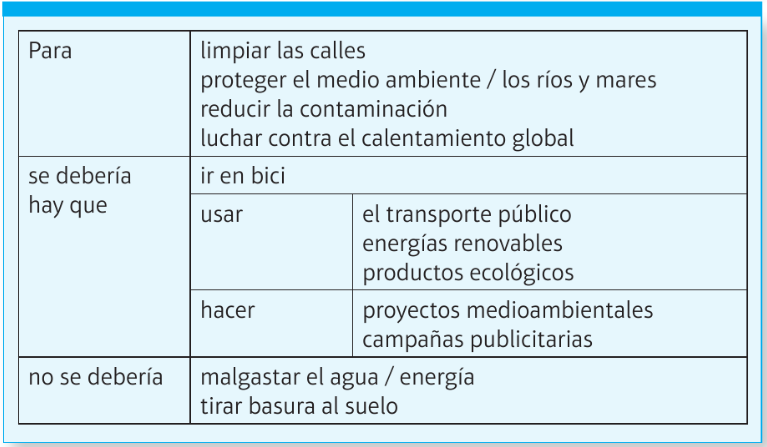 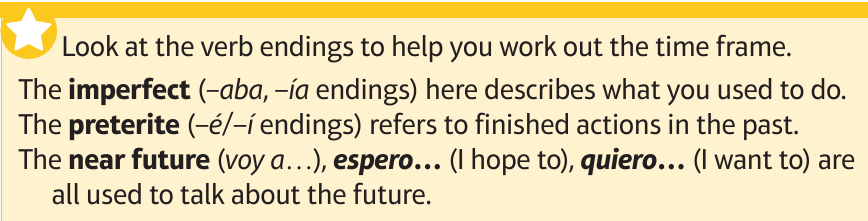 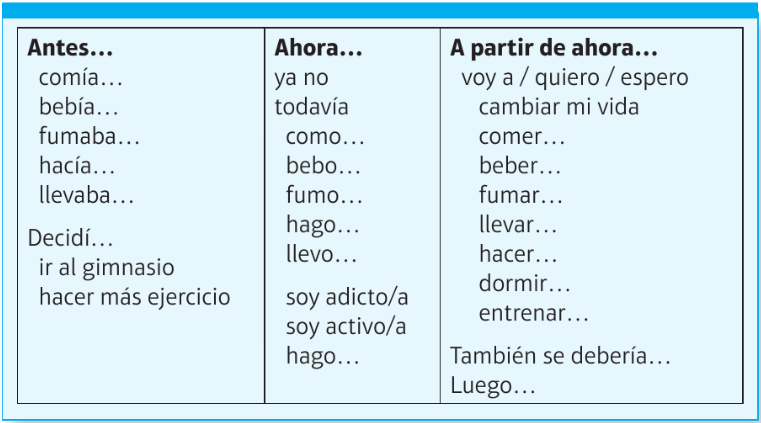 A LOT/ TOO MUCH and TOO MANY
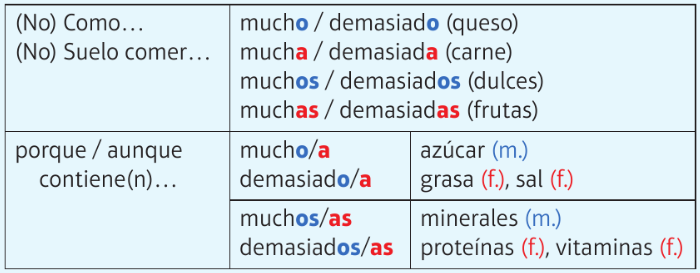 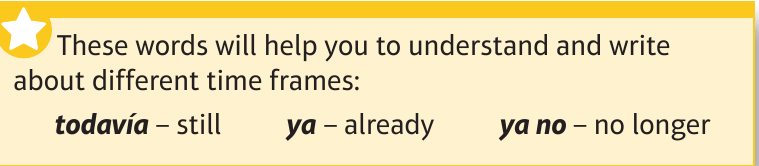 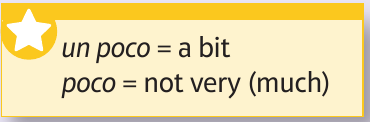 HIGH NUMBERS
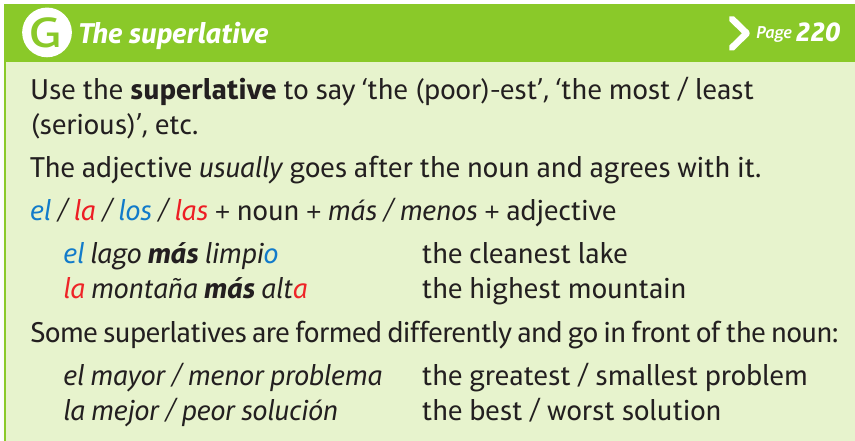 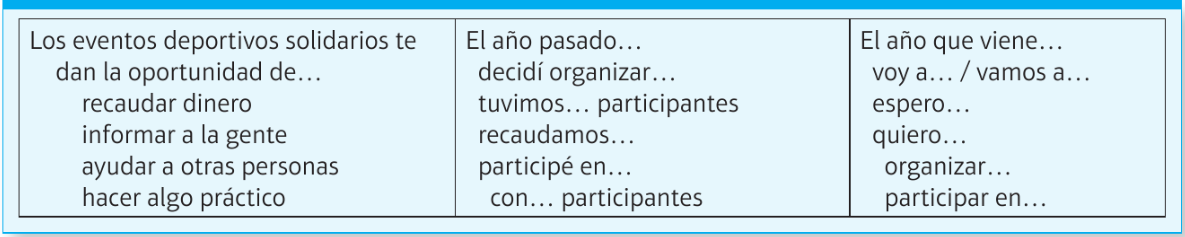 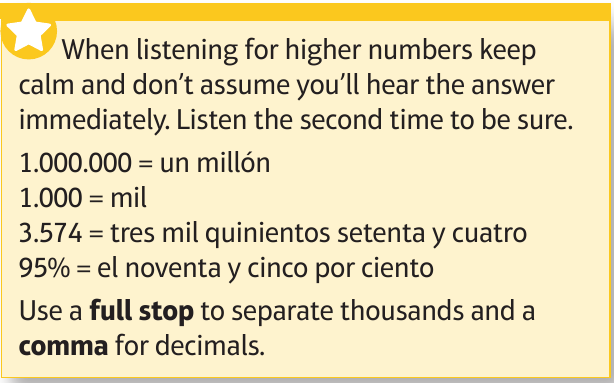